2016
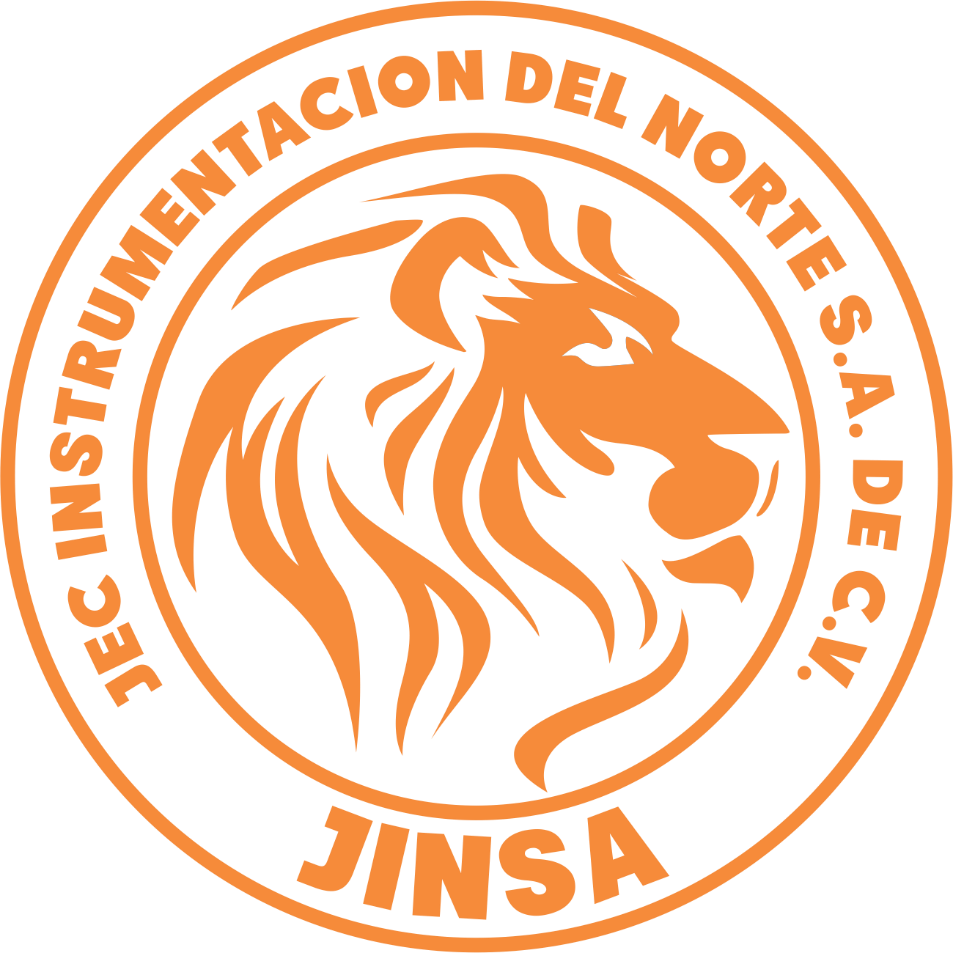 Catalogo de EMC
2
www.jinsa.mx
3
www.jinsa.mx
4
www.jinsa.mx
5
www.jinsa.mx
6
www.jinsa.mx
7
www.jinsa.mx
8
www.jinsa.mx
9
www.jinsa.mx
10
www.jinsa.mx
11
www.jinsa.mx
12
www.jinsa.mx
13
www.jinsa.mx
14
www.jinsa.mx
15
www.jinsa.mx
16
www.jinsa.mx
17
www.jinsa.mx
18
www.jinsa.mx
19
www.jinsa.mx
20
www.jinsa.mx
21
www.jinsa.mx
22
www.jinsa.mx
23
www.jinsa.mx
24
www.jinsa.mx
25
www.jinsa.mx
26
www.jinsa.mx
27
www.jinsa.mx
28
www.jinsa.mx
29
www.jinsa.mx
30
www.jinsa.mx
31
www.jinsa.mx
32
www.jinsa.mx
33
www.jinsa.mx
34
www.jinsa.mx
35
www.jinsa.mx
36
www.jinsa.mx
37
www.jinsa.mx
38
www.jinsa.mx
39
www.jinsa.mx
40
www.jinsa.mx
41
www.jinsa.mx
42
www.jinsa.mx
43
www.jinsa.mx
44
www.jinsa.mx
45
www.jinsa.mx
46
www.jinsa.mx
47
www.jinsa.mx
48
www.jinsa.mx
49
www.jinsa.mx
50
www.jinsa.mx
51
www.jinsa.mx
52
www.jinsa.mx
53
www.jinsa.mx
54
www.jinsa.mx
55
www.jinsa.mx
56
www.jinsa.mx
57
www.jinsa.mx
58
www.jinsa.mx
59
www.jinsa.mx
60
www.jinsa.mx
61
www.jinsa.mx
62
www.jinsa.mx
63
www.jinsa.mx
64
www.jinsa.mx
65
www.jinsa.mx
66
www.jinsa.mx
67
www.jinsa.mx
68
www.jinsa.mx
69
www.jinsa.mx
70
www.jinsa.mx
71
www.jinsa.mx
72
www.jinsa.mx
73
www.jinsa.mx
74
www.jinsa.mx
75
www.jinsa.mx
76
www.jinsa.mx
77
www.jinsa.mx
78
www.jinsa.mx
79
www.jinsa.mx
80
www.jinsa.mx
81
www.jinsa.mx
82
www.jinsa.mx
83
www.jinsa.mx
84
www.jinsa.mx
85
www.jinsa.mx
86
www.jinsa.mx
87
www.jinsa.mx
88
www.jinsa.mx
89
www.jinsa.mx
90
www.jinsa.mx
91
www.jinsa.mx
92
www.jinsa.mx
93
www.jinsa.mx
94
www.jinsa.mx
95
www.jinsa.mx
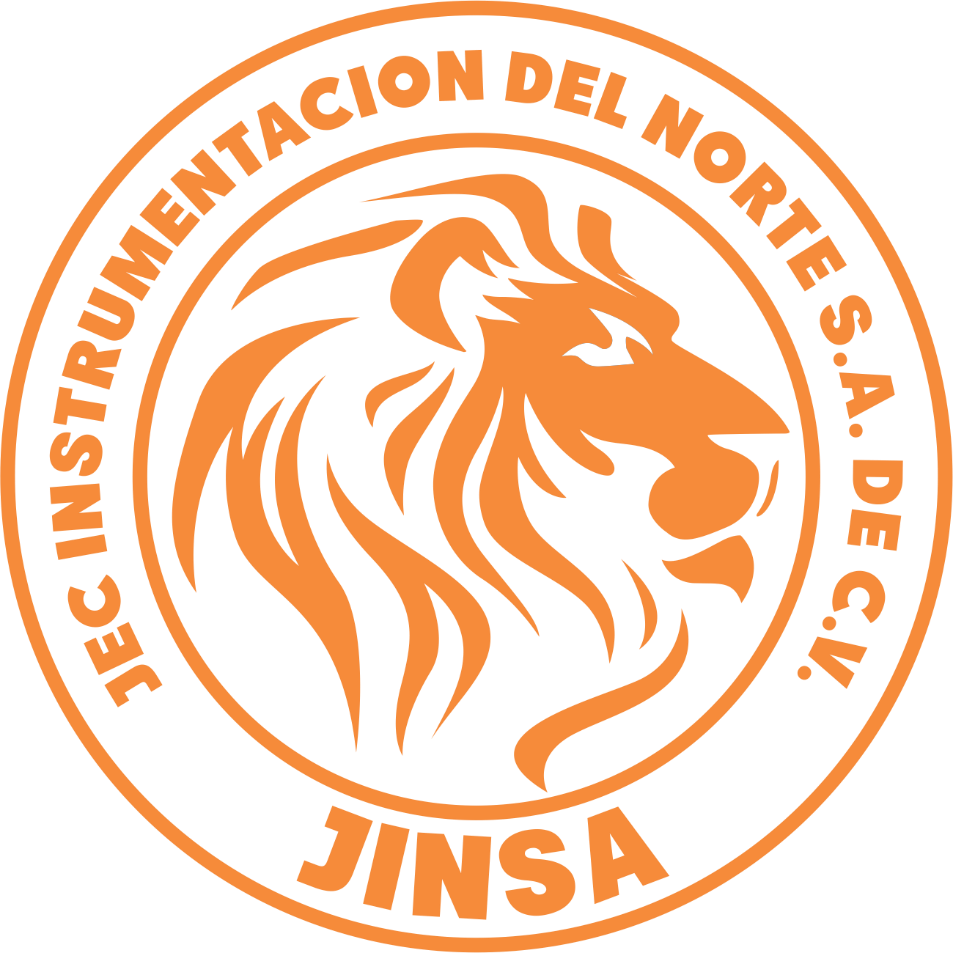 JEC Instrumentación de Norte S.A. de C.V.
TEL (618) 814 0846
Email. ventas@jinsa.com.mx
Cel. (618) 218 3750